Pillars of Municipal Innovation
Agenda part 1. . .
. . .part 2
Learning & Lecture
Syracuse Stories
Three Pillars with Examples
Behavioral Science
Human Centered Design
Evaluation
Q&A
Putting to Practice 

Activity Introduction
Group Discussion Round 1
Behavioral Science
Human Centered Design
Evaluation
Share-out
Group Discussion Take 2 (potential to take out)
Closing
Pillars of Municipal Innovation
Activity
Problem 1:  We need to cite more health and safety issues in homes

Explanation:  Code inspectors are only citing the issues that are complained about.

Problem 2:  We need to standardize what we are citing 

Explanation:  Each problem in a house can be cited multiple ways.  For example, you could cite poor ventilation with three different NYS codes.  We weren’t able to get a sense about the most common type of violation because things were cited inconsistently.
What are some things you could measure?
[Speaker Notes: Go over challenge]
Select your metric
Favorite Ways to Measure
Reduce variance from 10% to 5%
Fill 95% of pothole complaints within 48 hours
Increase compliance from 20% to 30%
Achieve 90% satisfaction from constituents
Increase the median (or mean) calls to CityLine from 50 to 100 per day.
500 people will participate.
[Speaker Notes: Select the metric]
Set your target
Data Visualization
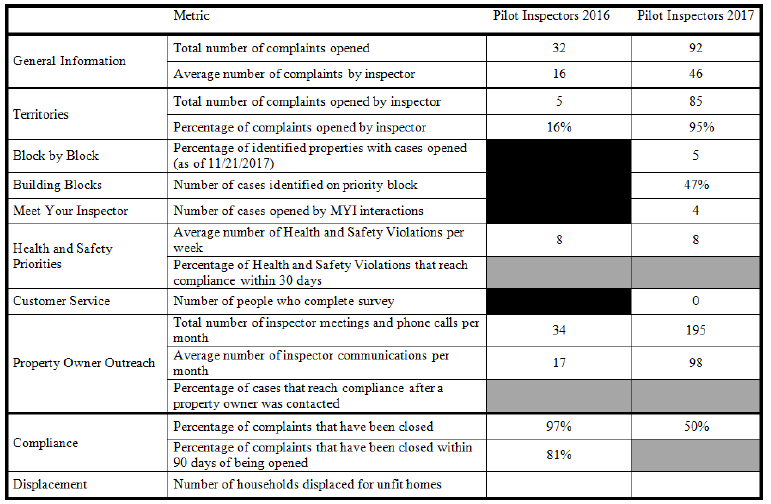 Data Visualization
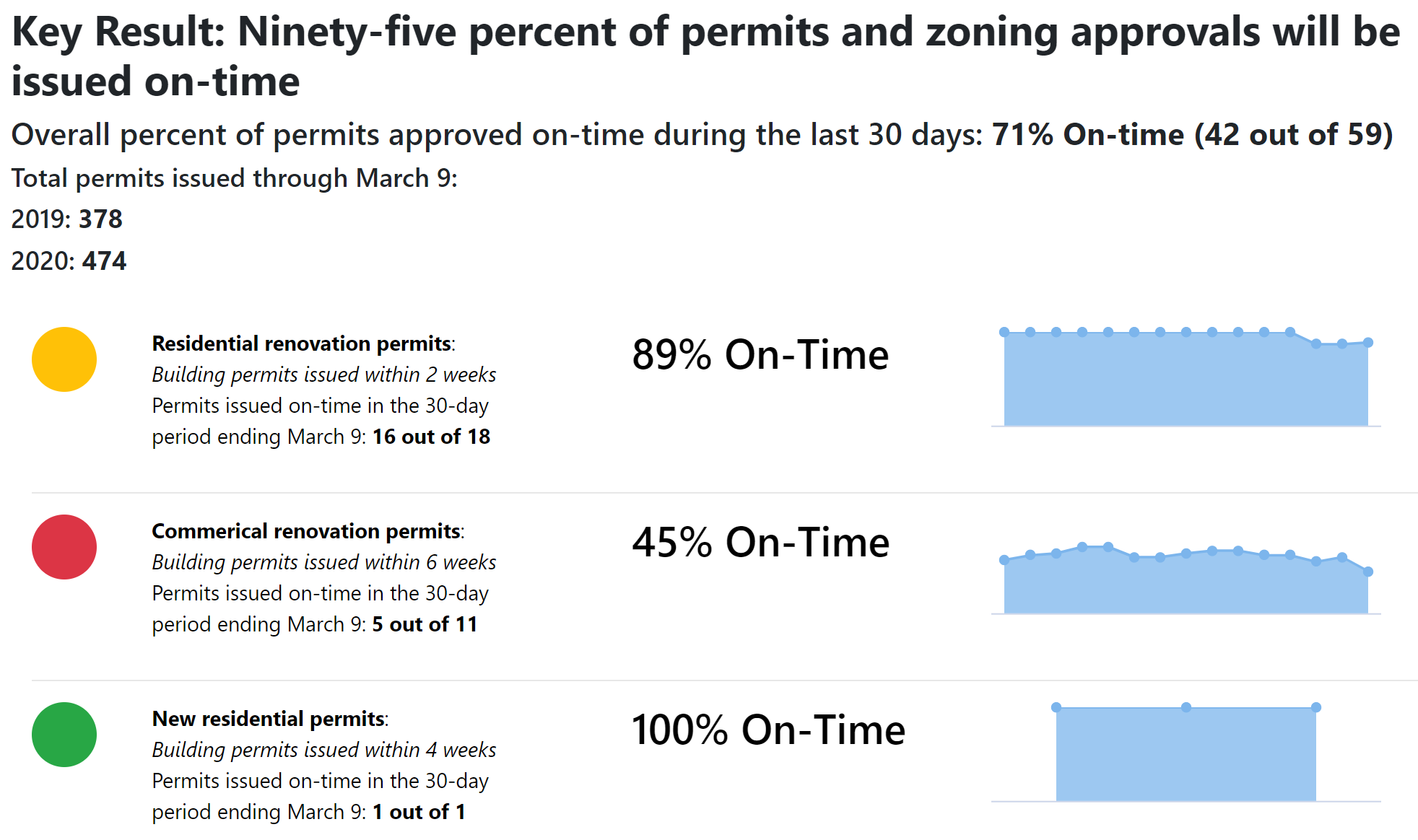 Data Visualization
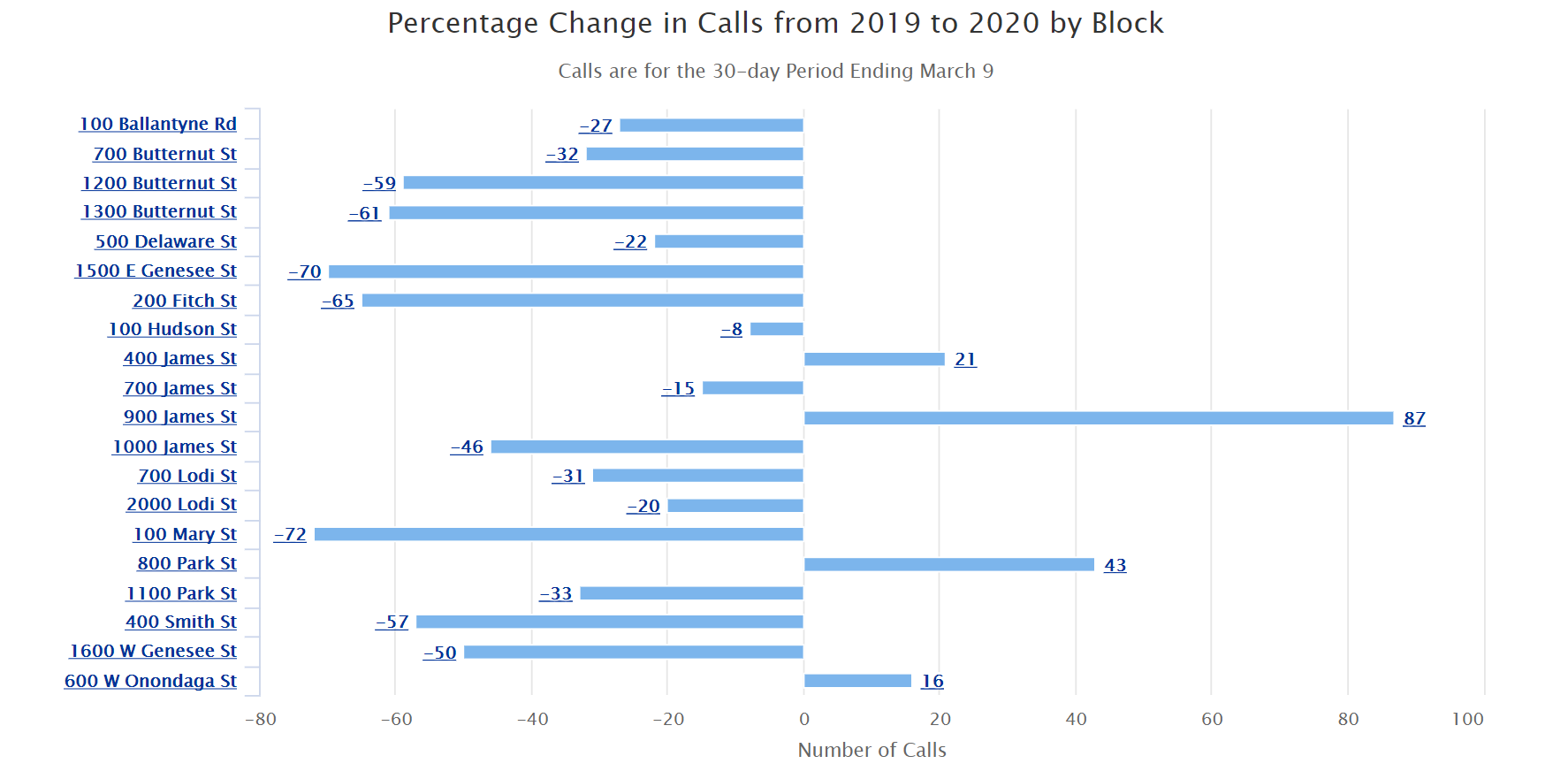 Data Visualization
Pending
Doing
To Do
HOME!
[Speaker Notes: Neat example that Adria really loves. You can make them look like anything and tie just about anything that could be motivating to your team.]
Data Visualization
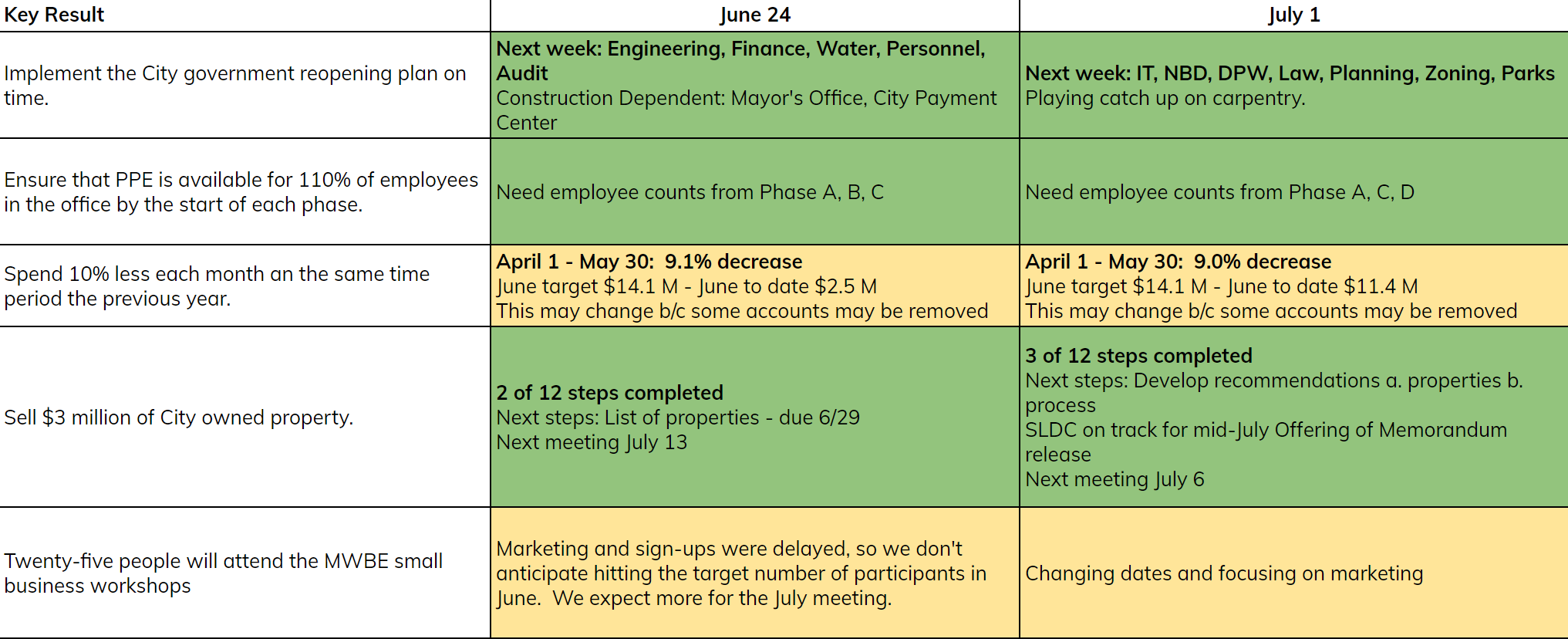 Prototype Time!
Data Review
How often will the data be updated?
Who will review?
How frequently will each person review?
How are the reviews structured?
Individually or a group?
Everyone gets data ahead of time - or - look at it at the same time?
Who presents the data?
Does the data get shared with people external to the project?
Who?
When?
Develop Review Plan